Константин Эдуардович Циолковский -советский учёный-изобретатель, основоположник космонавтики.
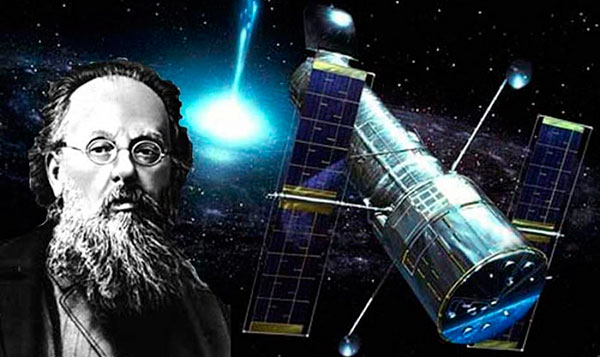 Сергей Павлович Королёв – советский учёный и конструктор.
Лайка – первая собака, полетевшая в космос.
Юрий Алексеевич Гагарин – первый человек, полетевший в космос.
Космический корабль «Восток» и современная космическая станция «Мир».
Герман Степанович Титов совершил первый суточный полёт вокруг Земли.
Валентина Владимировна Терешкова – первая женщина, полетевшая в космос.
Алексей Архипович Леонов совершил первый выход в открытый космос.
Нил Армстронг – американский космонавт, первым высадившийся на Луну.
Ракеты - носители.
Деннис Тито – первый космический  турист.
Пулковская обсерватория – главная Астрономическая Обсерватория Российской Академии Наук расположена вблизи Санкт-Петербурга. Обсерватория была основана в 1839 году.
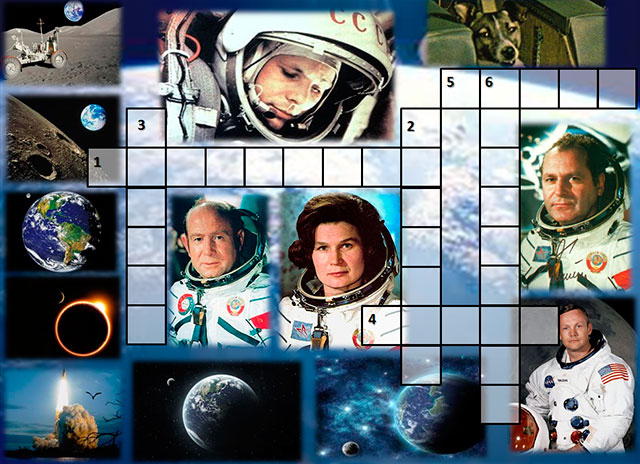